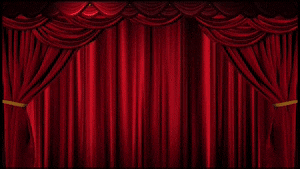 স্বাগতম
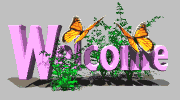 পরিচিতি
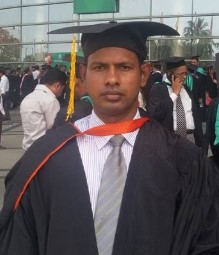 শ্রেণি -  নবম   বিষয় - রসায়ন     অধ্যায়- 5ম    সময়- ৫০ মিনিট
মোঃ ইকরামুল হক 
সহকারী শিক্ষক
মির্জাপুর ইসলামিয়া দাখিল মাদ্রাসা
ডাকঃ দাপুনিয়া, পাবনা সদর,পবনা।
মোবাঃনং ০১৭১৬৮৪৫৬৬৬
ই-মেইল- h_ikramull22@yahoo.com
লক্ষ্য কর
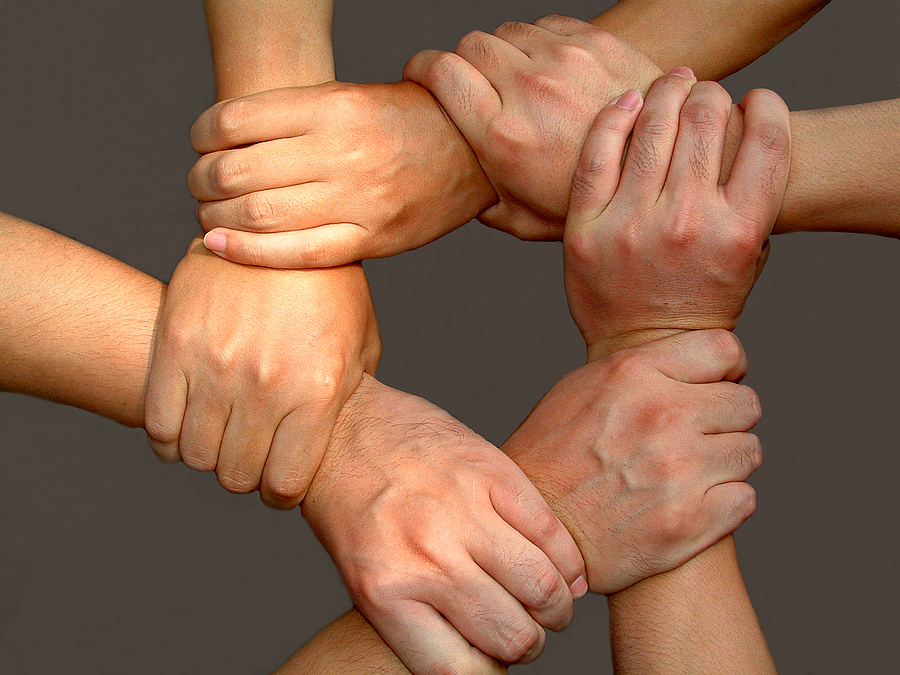 লক্ষ্য কর
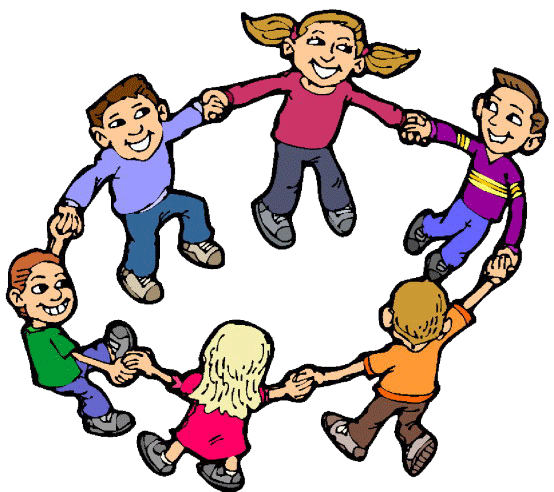 লক্ষ্য কর
NaCl,  MgO,    H2O,  NH3,
CH4,   H2SO4
পাঠ শিরোনাম
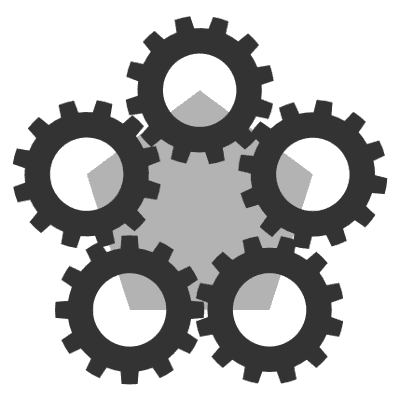 রাসায়নিক বন্ধন
শিখনফল
শিক্ষার্থীরা পাঠ শেষে- 
 রাসায়নিক বন্ধন কি বলতে পারবে ।
আয়নিক বন্ধন চিহ্নিত করতে পারবে ।
সমযোজী বন্ধন ব্যাখ্যা করতে পারবে ।
রাসায়নিক বন্ধন
অনুতে পরমাণু গুলো পরস্পরের সাথে যে শক্তি বলে আকর্ষন করে থাকে, তাকে রাসায়নিক বন্ধন বলে ।
সবাই নিচের এই যৌগ গুলোর সংকেত  খাতায় লিখ-
NaCl, MgO,
 H2O, NH3, CH4,
 H2SO4
একক কাজ
Cl
17
11
Na
এইলেক্ট্রন বিন্যাস
Cl(17) = 2, 8,7.     Na(11) =2,8,1
কোনো কোনো  মৌলের পরমাণুর সর্ববহিস্থ কক্ষপথে ১, ২ অথবা ৩ টি ইলেকট্রন থাকে , যা পরমাণুগুলো সহজে ত্যাগ করতে পারে।এ ধরনের মৌল হচ্ছে ধাতু। অপরদিকে কোনো কোনো মৌলের পরমাণুর সর্ববহিস্থ কক্ষপথে 5, 6 অথবা ৭ টি ইলেকট্রন থাকে। তারা সহজে ৩, ২, বা ১ টি ইলেকট্রন গ্রহন করে অষ্টক পূরণ করতে পারে। এ ধরনের  মৌল হচ্ছে অধাতু ।
এবার চল, আমরা একটি ভিডিও দেখি
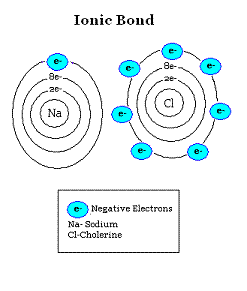 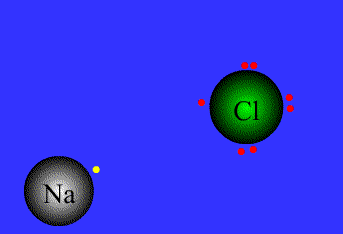 আয়নিক বন্ধন
একক কাজ
ইলেক্ট্রন বিন্যাস কর
N,O,H
H(1) = 1      O(8)=2,6       N(7) =2 , 5
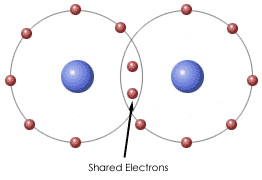 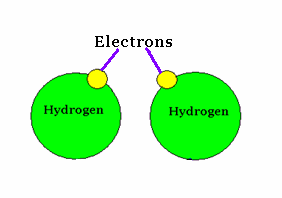 নাইট্রোজেন অনু
হাইড্রোজেন অনু
সমযোজী বন্ধন
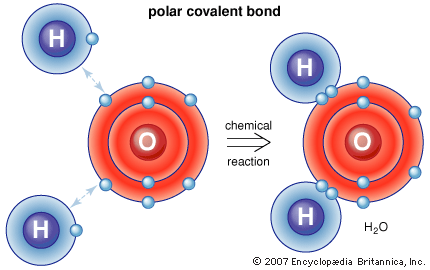 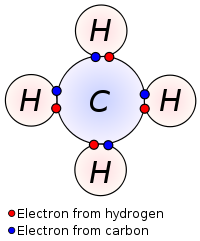 সমযোজী বন্ধন
ইলেকট্রন শেয়ারের মাধ্যমে
  দুইটি পরমানুর মধ্যে যে বন্ধনের সৃষ্টি হয়  তাকে সমযোজী বন্ধন বলে।
দলীয় কাজ
MgO, H2O  এর বন্ধন গঠন প্রক্রিয়া ব্যাখ্যা কর
মূল্যায়ন
(১) রাসায়নিক বন্ধন কাকে বলে ?
(২) ধাতু ও অধাতু কি ?
(৩) আয়নিক বন্ধন কাকে বলে ?
(৪) সমোযোজী বন্ধন কিভাবে গঠিত হয়?
বাড়ির কাজ
NH3, CH4  এর বন্ধন
প্রক্রিয়া ব্যাখ্যা কর ।
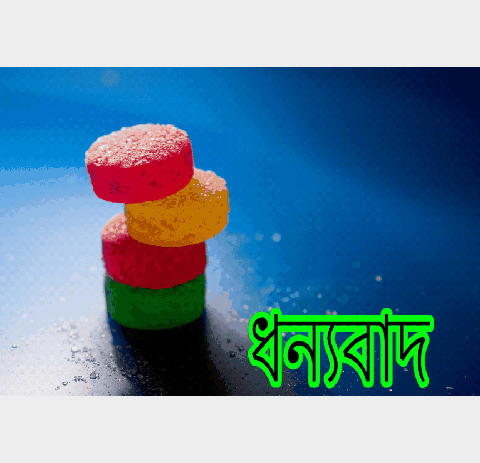 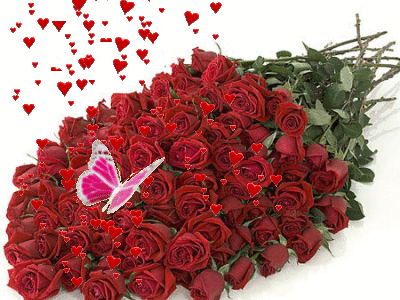 এসো আমরা একে 
অপরের সাথে সম্পর্কের বন্ধন
শক্তিশালী করি।